Geochemie exogenních procesů
6. Základy hydrochemie
Osnova
Vlastnosti vody
Vyjádření obsahů látek
Iontová síla a aktivita
Plyny rozpuštěné ve vodě
Acidobazické reakce
Karbonátový systém
Acidita a alkalita
pH
Redoxní reakce
Aktivita elektronů
Redox potenciál
Stabilní izotopy
Voda
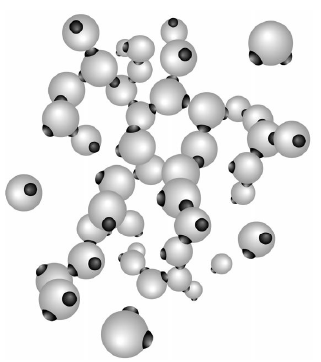 Převzato z Clark (2015)
Koncentrace a aktivita
Koncentrace
Vyjadřuje obsah látky v roztoku
Množství rozpuštěné látky v daném množství roztoku
Může být vyjádřena v procentech, ppm/ppb, molárních koncentracích nebo látkových koncentracích
Procenta
Z latiny – „per centum“ = na sto
Podíl ze sta dílů, značí se symbolem %.
45 % = 45/100
Př.: Kolik je 23 % ze dvou metrů?
2 m × 23/100 = 0,46 m
Při přepočtu procenty se zachovávají jednotky.
Analogicky funguje promile.
Pozn.: Mezi číslem a symbolem % je v češtině vždy mezera, nejlépe pevná.
Vyjadřování koncentrací v %
Procenta se mohou vztahovat k: 
 Hmotnosti – hmotnostní zlomek (wt. %)
msolute/msolution
Objemu – objemový zlomek
Vsolute/Vsolution
Hmotnosti a objemu
msolute (g)/Vsolution (mL)
Příklady na procenta
Kolik procent z 1 g je 234 mg?
Kolik procent z 960 g je 0,72 mg?
Kolik procent z 2,5 kg je 1,89 g?
Jakému parciálnímu tlaku odpovídá 0.004 % CO2 v atmosféře?
ppm
„Parts per million“ – dílů/částic na milion
Podobně jako procenta se využívá ke znázornění vztahu části k celku.
Principiálně je bezrozměrné!
1 ppm je jedna sekunda z 277 hodin, 46 minut a 40 s
1 ppmw (hmotnostní) je 1 g v tuně
1 ppmv (objemový), 1 ppma (atomový)
Příklady na ppm
Jakému parciálnímu tlaku odpovídá obsah 400 ppmv v atmosféře?
Kolika mg odpovídá obsah 220 ppmw v jednom kilogramu vzorku?
Kolik lidí představuje 350 ppm obyvatel Evropské unie?
Molární koncentrace
Molarita – látkové množství k objemu roztoku (někdy se značí pouze M)
Molalita – látkové množství k hmotnosti roztoku
Příklady na molární koncentrace
Jaká je koncentrace roztoku, pokud bylo rozpuštěno 0.5 molu látky v 1 m3 vody?
Jaké je látkové množství vápníku v 1,5 litru vody při koncentraci 3 mmol/L?
Hmotnostní koncentrace
Je dána podílem hmotnosti látky v soustavě a objemu dané soustavy.
Příklady na hmotnostní koncentraci
Obsah hořčíku v 520 ml roztoku je 0.02 g. Jaká je koncentrace hořčíku v mg/L?
Minerální voda obsahuje 0,17 g/L Mg2+, kolik mg hořčíku bude obsaženo v jedné sklenici vody (ca. 250 ml)?
Aktivita
Převzato z Clark (2015)
Aktivita – Příklad
Spočítejte hodnoty aktivity pro následující podmínky: 20 °C; A = 0,5042






Jak ovlivňuje iontová síla aktivitu?
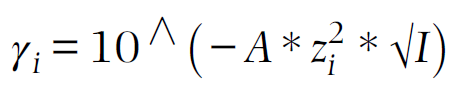 Iontová síla – Příklad
Jaká je iontová síla následujících roztoků při koncentraci 1 M?
NaCl
Na2SO4
[Speaker Notes: 1 a 3]
Iontová síla – Příklad
Jaká je iontová síla této podzemní vody?
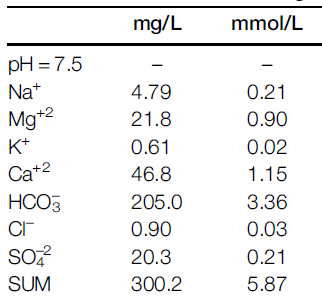 [Speaker Notes: 6,32*10-3]
Iontová síla – Příklad
Jaká je iontová síla podzemní vody?
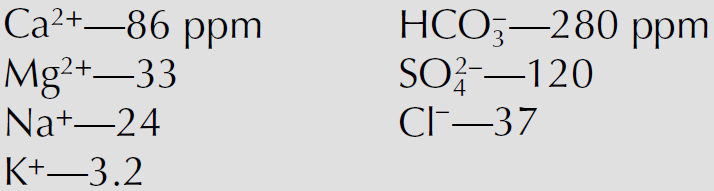 [Speaker Notes: 0,013]
Podmínka elektroneutrality
Celková suma nábojů kationtů musí být stejná jako celková suma nábojů aniontů.
Hmotnostní bilance
Zákon zachování hmoty
Koncentrace prvku se v reakci nemění, ale může se měnit poměr jeho specií
Pro Na triviální (jen Na+)
Pro S složitější (H2S, HS-, S2-…)
Plyny rozpuštěné ve vodě
Acidobazické reakce
Brønstedova definice kyselin a zásad
Kyselina
Zásada
Látka schopná předávat proton jiné látce.
Donor protonu.
Látka schopná přijímat proton od jiné látky.
Akceptor protonu.
Arrheniovy kyseliny a zásady jsou zároveň kyselinami a zásadami podle Brønstedovy definice, ale zpětně to neplatí.
Disociace kyselin
Neběží absolutně do 100 % a běží současně i zpětně (jako všechny reakce).
Disociace vede k ustavení protolytické rovnováhy.
Charakterizována rovnovážnou konstantou.
Disociační konstanta
Ve vodném prostředí vodu bereme za konstantu a zahrnujeme ji přímo do konstanty a mluvíme pak o disociační konstantě kyseliny KA.
Disociace zásad
Zcela analogická k disociaci kyselin ji charakterizuje rovnovážná konstanta KC nebo disociační konstanta zásady KB.
Síla kyselin a zásad
Disociační konstanty určují sílu kyselin a zásad – intenzitu uvolňování/přijímání protonů.
U silné kyseliny se rozloží většina molekul.
Je potřeba mít na zřeteli, že síla kyselin odkazuje k disociaci a ne koncentraci kyseliny (např. žaludeční kyselina je málo koncentrovaná silná kyselina HCl).
Silné 				KA/B > 10-2
Středně silné 		KA/B = 10-2–10-4
Slabé 			KA/B < 10-4
Síla kyselin
Míra disociace závisí na struktuře molekul kyseliny.
Vícesytné kyseliny mají více disociačních konstant.
Rozhoduje zejména polarita molekuly a vazeb.
Jen málo kyselin disociuje úplně a jsou velmi silnými kyselinami
HNO3, H2SO4, HClO4, HCl, HBr, HI
Slabé kyseliny disociují málo
H2CO3, organické kyseliny
Disociace vody
Voda může protony jak odevzdávat, tak přijímat.



Koncentraci vody pokládáme za konstantní, celá rovnice se jí násobí a odvozujeme iontový součin vody KV
pH
Pro čistou vodu za 25 °C má KV hodnotu1×10-14
Koncentrace H3O+ i OH- se pohybuje v širokém rozmezí od 10 do 10-15 mol L-1
Z praktických důvodů zavedena logaritmická stupnice pH
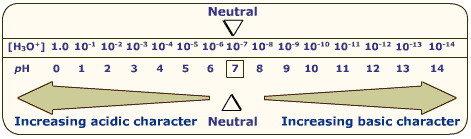 pH
Budu-li mít 0.03 M roztok KOH, jaké bude pH roztoku? Uvažujme absolutní disociaci.
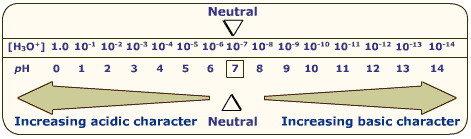 Příklady
Budu-li mít 0.1 M roztok HCl, jaké bude pH roztoku? Uvažujme absolutní disociaci.
Budu-li mít 0.01 M roztok NaOH, jaké bude pH roztoku? Uvažujme absolutní disociaci.
Jaké bude pH roztoku s koncentrací [H3O+] = 6,2 × 10-4 mol L-1?
Karbonátový systém
Karbonátové speciace
Převzato z Clark (2015)
Příklad
Jaké bude pH vody v rovnováze s atmosférických CO2 při 25 °C, předpokládaje ideální chování a žádné další rozpuštěné látky?
Parciální tlak CO2 je 4 × 10-4
pK0 = 1,47
pK1 = 6,35
Vyjdeme z nábojové rovnováhy
[H+] = [OH-] + [HCO3-] + 2[CO32-]
Alkalita a acidita
Spočítejte alkalitu vody
Voda z pramene má následující složení:





Jaká bude alkalita vody?
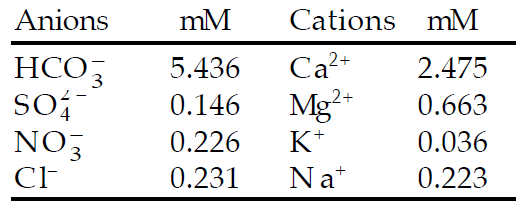 Nasycení roztoků
Příklad
Určete nasycení ke kalcitu a sádrovci pro vodu při 25 °C. Jaká bude hodnota rovnovážné konstanty pro rozpouštění kalcitu a rozpouštění sádrovce?
Gfo (Ca2+) = -553,54 kJ/mol
Gfo (CO32-) = -527,89 kJ/mol
Gfo (kalcit) = -1129,26 kJ/mol
Gfo (SO42-) = -744,0 kJ/mol
Gfo (sádrovec) = -1797,36 kJ/mol
Gfo (H2O) = -237,14 kJ/mol
[Speaker Notes: 25,54 sádrovec]
Příklad 2
Jaká bude iontová síla ve vodě?




Koncentrace v ppm odpovídá mg/L, pomocí atomové hmotnosti ji můžeme přepočíst na molární koncentrace.
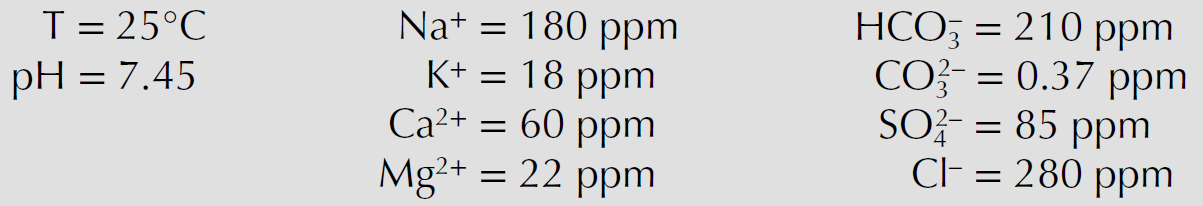 Příklad 3
Jaké budou aktivity jednotlivých specií ve vodě? Použijeme Debye–Hückelovu rovnici.
Příklad 4
Jaké budou hodnoty indexu nasycení pro kalcit a sádrovec? Co nám říkají?
Redox procesy
Jsou následující tvrzení pravdivá?
I.
Rezavění železa na vzduchu je oxidační proces, který popisuje následující rovnice:
4Fe + 3O2 → 2Fe2O3
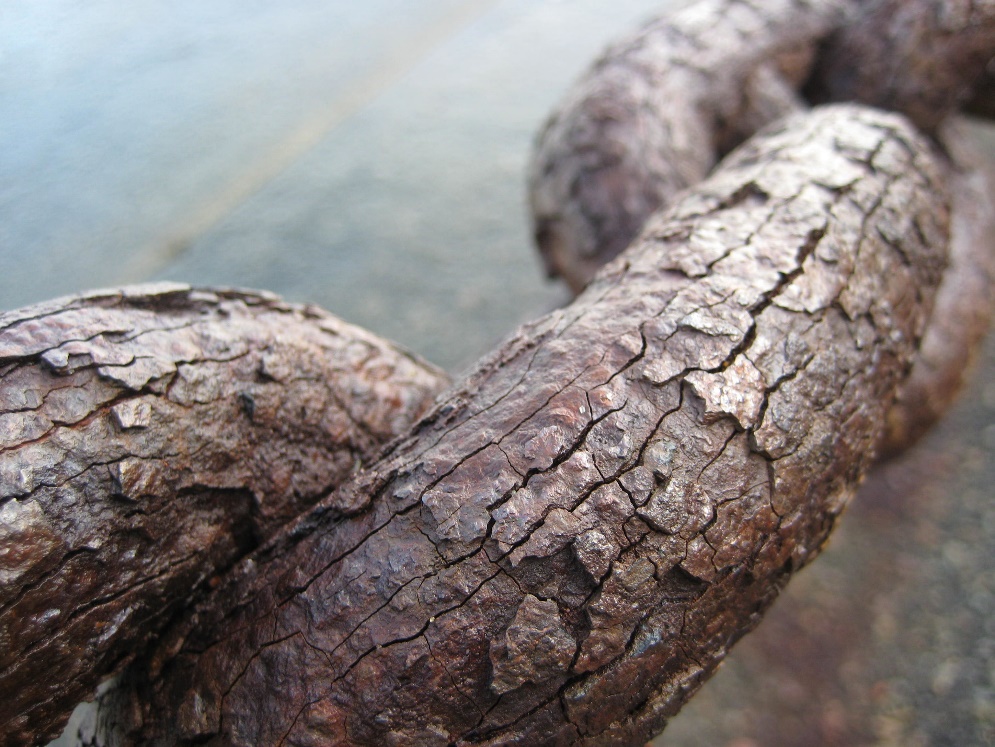 By Marlith - This file was derived from:RustChain.JPGTransferred from en.wikipedia to Commons by Common Good using CommonsHelper., CC BY-SA 3.0, https://commons.wikimedia.org/w/index.php?curid=16791774
II.
Reakce čistého železa se sírou je redukční proces.
Fe + S -> FeS
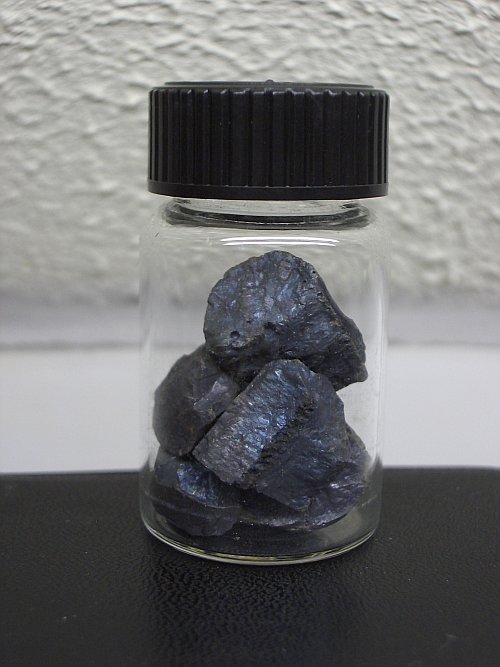 "Ferrous sulfide" by W. Oelen - http://woelen.homescience.net/science/index.html. Licensed under CC BY-SA 3.0 via Commons - https://commons.wikimedia.org/wiki/File:Ferrous_sulfide.jpg#/media/File:Ferrous_sulfide.jpg
III.
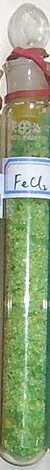 Reakce čistého železa s chlorem je oxidační proces.
Fe + Cl2 -> FeCl2
"FeCl2" by Puppy8800 and KonradR (minor edits) - File:Coloured chemicals.jpg. Licensed under CC BY-SA 3.0 via Commons - https://commons.wikimedia.org/wiki/File:FeCl2.png#/media/File:FeCl2.png
Oxidace a redukce
Historicky je oxidace reakce látky s kyslíkem.
Dnes širší definice oxidace:
„Proces, při kterém látka v chemické reakci ztrácí elektrony.“
Opačným procesem je redukce:
„Proces, při kterém látka v chemické reakci získává elektrony.“
Procesy oxidace a redukce probíhají vždy zároveň, a proto se dnes spojují do jednoho procesu.
Oxidačně redukční reakce
Jakákoli reakce, při které dochází k přenosů elektronů mezi reaktanty.
Redoxní reakce jsou reakce, kdy dochází k přenosu elektronů.

4Fe0 + 3O02 → 2FeII2O-II3

Fe0 + S0 -> FeIIS-II

Fe0 + Cl02 -> FeIICl-I2
-2e
+2e
-2e
+2e
-2e
+2e
Redox činidla
Oxidační činidlo
Redukční činidlo
Způsobuje oxidaci tím, že přijímá elektrony druhého reaktantu.
Samo se redukuje.
Způsobuje redukci tím, že odevzdává elektrony druhému reaktantu.
Samo se oxiduje.
-2e
4Fe0 + 3O02 → 2FeII2O-II3
+2e
Tatáž látka může být v jedné reakci oxidační činidlo a v jiné reakci redukční činidlo.
Aktivita elektronů
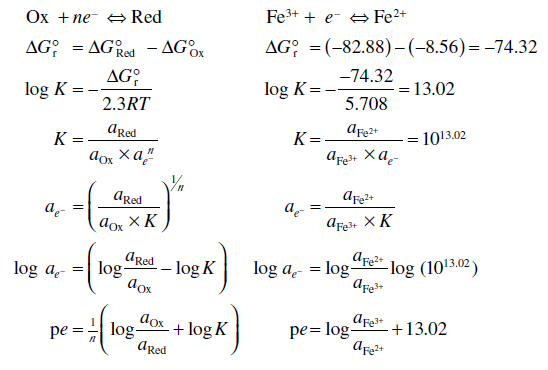 Vztaženo na 1 elektron
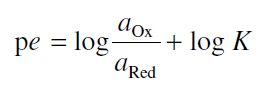 Příklad
Redoxní potenciál
Vyjadřuje schopnost systému převést jednoho z reakčních partnerů do oxidovaného stavu.
Čím vyšší, tím větší tendence pohlcovat elektrony a oxidovat se.
Značí se  Eh a vyjadřuje se v milivoltech.
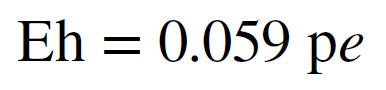 Zdroje
Obrázky pochází z následujících knih:
Ryan, P. (2014). Environmental and low temperature geochemistry. John Wiley and Sons. 402p. ISBN 978-1-4051-8612-4 (pbk.)
Clark, I. (2015). Groundwater Geochemistry and Isotopes. CRC Press. 442p. ISBN 978-1-4665-9174-5 (eBook - PDF)